Figure 5. Relationship between the magnitude of neural activity and hemodynamic responses for Experiment 2. (A) Average ...
Cereb Cortex, Volume 24, Issue 11, November 2014, Pages 2908–2919, https://doi.org/10.1093/cercor/bht147
The content of this slide may be subject to copyright: please see the slide notes for details.
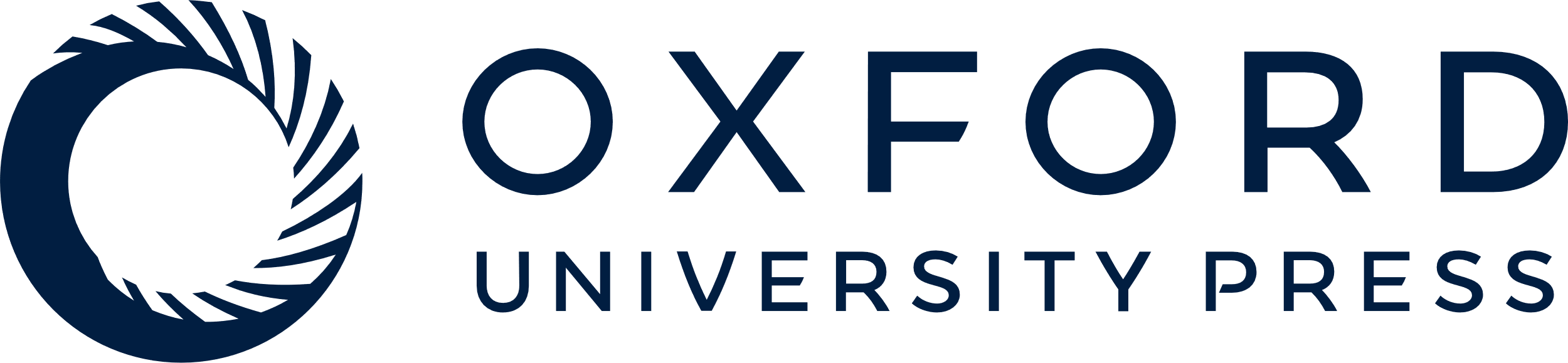 [Speaker Notes: Figure 5. Relationship between the magnitude of neural activity and hemodynamic responses for Experiment 2. (A) Average changes in LFP (solid bars, left axis) and ΔMUA (patterned bars, right axis) due to photo-stimulation using 6 different parameters as well as forelimb stimulation. (B) Average hemodynamic changes measured by LDF (solid bars, left axis) and CBV-sensitive OIS (patterned bars, right axis; note axis is reversed for simplicity) due to photo- and forelimb stimulation. Results from photo-stimulation at 1 mW and 30 ms in the control group are also presented (cyan bar in A and B). Note that photo-stimulation of the control group did not elicit neural or hemodynamic responses and the average of the LFP measure simply reflects of the noise floor of this measurement. (C and D) Scatter plots of the average photo-stimulation-evoked neural activity and hemodynamic response amplitudes for each subject and each photo-stimulation parameter tested; LFP versus OIS shown in (C), and ΔMUA versus OIS shown in (D). (E and F) Scatter plots of the average forelimb-evoked neural activity and hemodynamic response amplitudes for each subject; LFP versus OIS shown in (E), and ΔMUA versus OIS shown in (F). A linear fit to the data (black line) is shown in C, t = 7.4 (P < 0.001); D, t = 8.9 (P < 0.001); E, t = 4.5 (P < 0.002); and the slope (m) and intercept (b) are reported in the top-right corner of each plot. For comparison, photo-stimulation data produced significant linear fits between LFP and LDF (not shown) with t = 6.0 (P < 0.001) and between ΔMUA and LDF (not shown) with t = 4.6 (P < 0.001). The ΔMUA data were noisy and the average changes were used to calculate a mean slope for ΔMUA versus OIS and ΔMUA versus LDF (Table 2). LFP: local field potential; MUA: multiunit activity; LDF: laser Doppler flowmetry; OIS: optical imaging of intrinsic signal; CBVw: cerebral blood volume-weighted; FL: forelimb.


Unless provided in the caption above, the following copyright applies to the content of this slide: © The Author 2013. Published by Oxford University Press. All rights reserved. For Permissions, please e-mail: journals.permissions@oup.com]